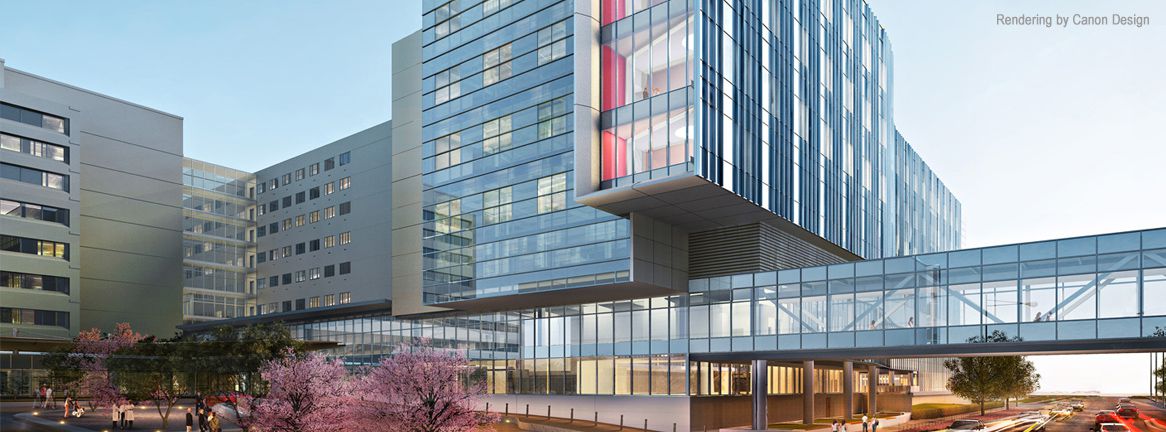 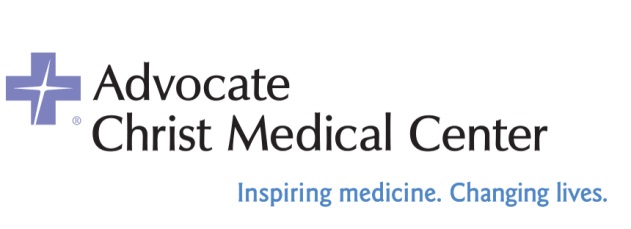 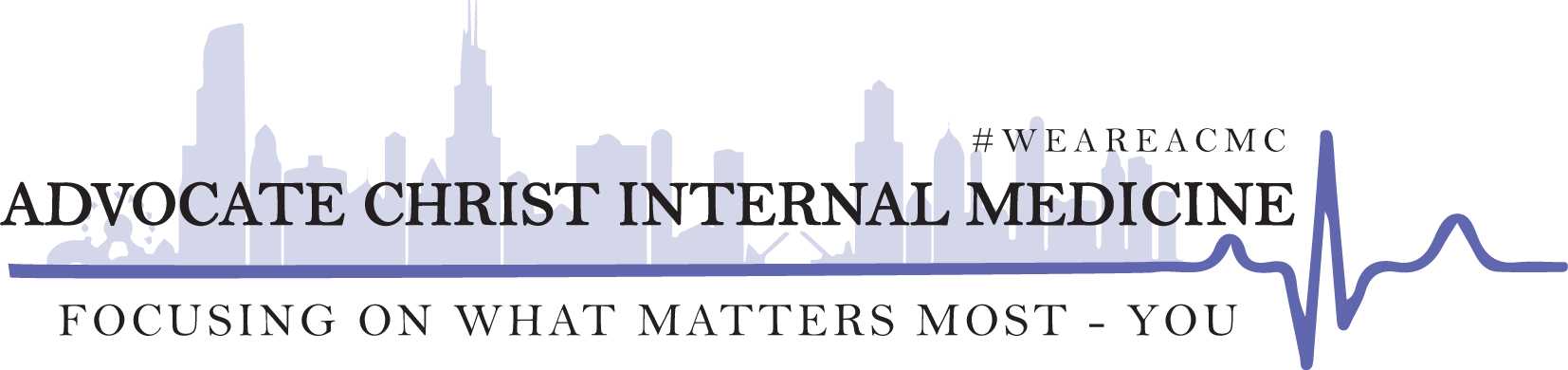 Background
Case
Discussion
References
(
(